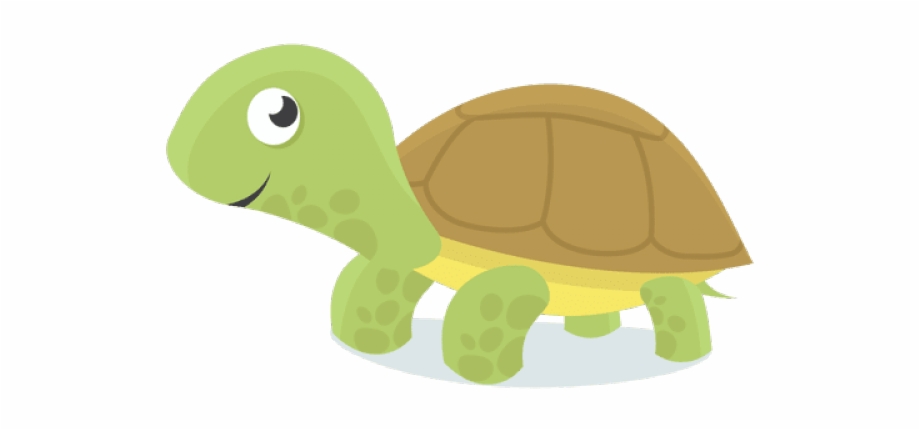 turtle
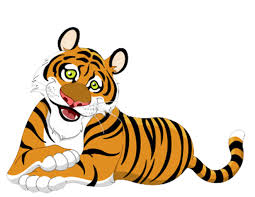 tiger
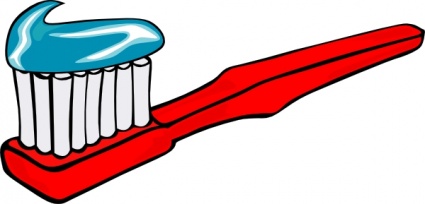 toothbrush
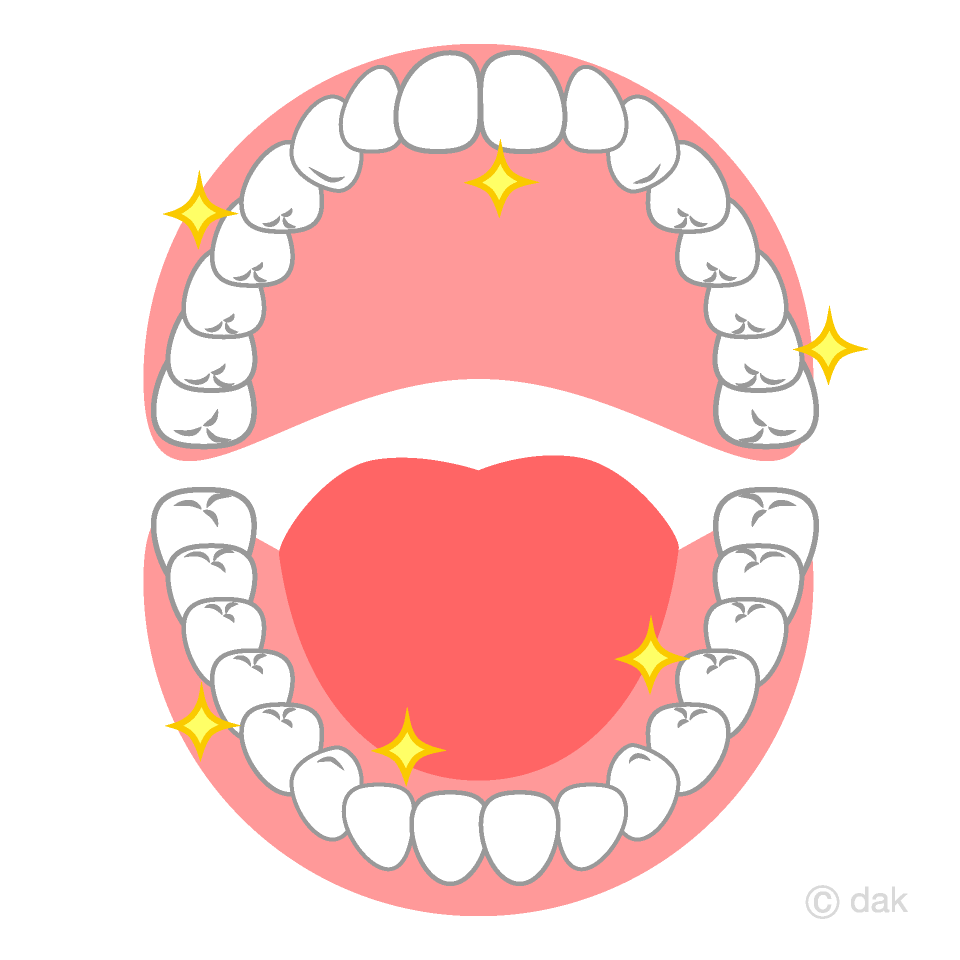 teeth
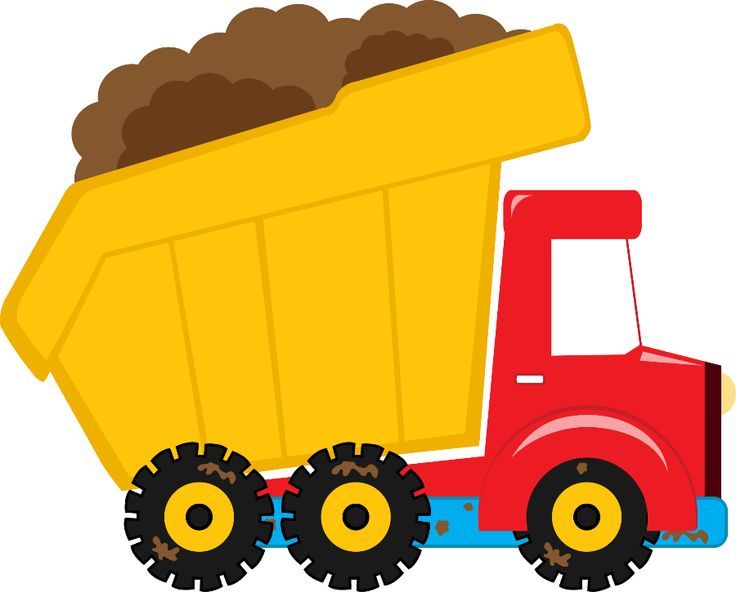 truck
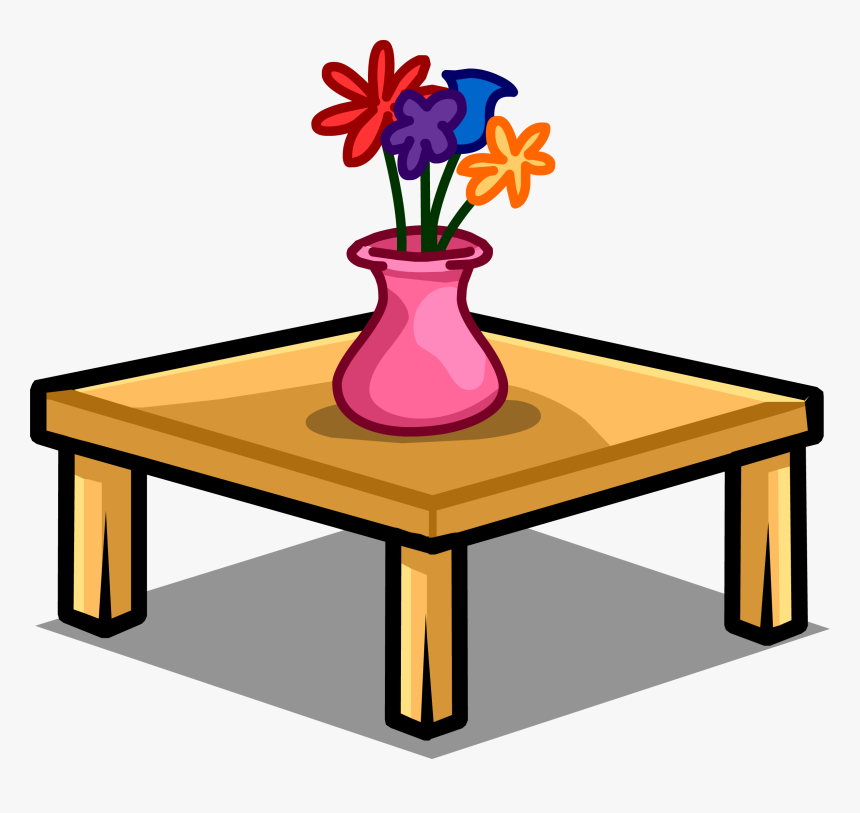 table
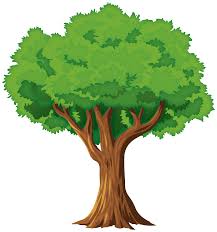 tree
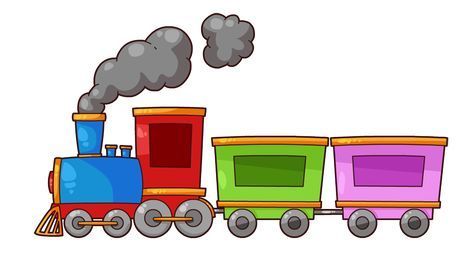 train
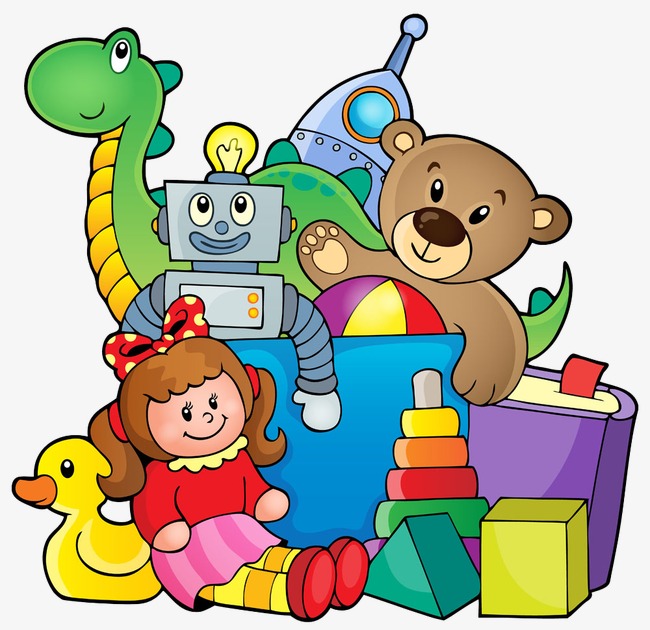 toys
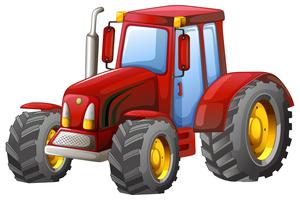 tractor
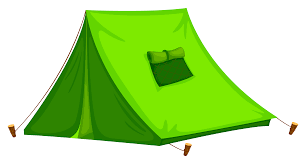 tent
a    t
at
s  a   t
sat